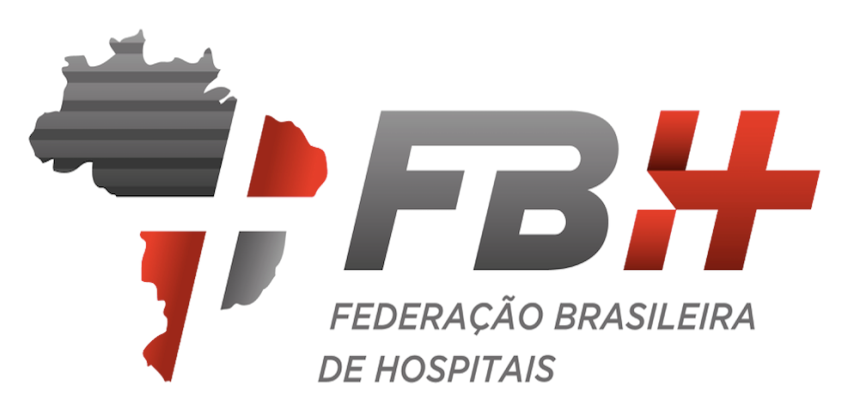 Situação Tributária da Rede Hospitalar Brasileira
Setembro/2019
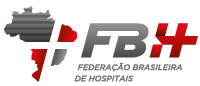 Situação Tributária da Rede Hospitalar Brasileira
Federal      R$ 74,066 Bilhão
Estadual    R$ 20,683 Bilhão 
Municipal R$   8,943 Bilhão
PIB BRASIL  (2018)    –    R$ 6,827 Trilhão 
             (Soma de todos os bens e serviços finais produzidos)

Valor Adicionado da Saúde no PIB – R$ 378,450 Bilhões
          (É a riqueza que é gerada pelo setor)
5,53% do 
PIB BRASIL
ARRECADAÇÃO TRIBUTÁRIA  (2018)   –   R$  2.400 Trilhão
Arrecadação Tributária Brasileira do Setor Saúde
4,32% da 
Arrecadação Tributária
Total R$ 103,691 Bilhão
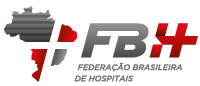 Situação Tributária da Rede Hospitalar Brasileira
Arrecadação Tributária Federal  Setor Hospitalar * - R$  18,490 Bilhão
* (CNAE-8610-1)
Ano 2018
Arrecadação Federal (COFINS/PIS/CSLL/OUTROS) 
– R$ 3,820  Bilhão –
0,16% da 
Arrecadação Tributária Federal
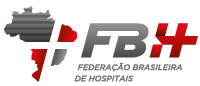 Situação Tributária da Rede Hospitalar Brasileira
Força de Trabalho Direto do Setor Saúde (2018) –  2.046.506 milhões de colaboradores
Força de trabalho direto da Atividade de Atendimento Hospitalar * –  1.232.979 milhões de  colaboradores 
 *(CNAE-8610-1)
60,24% da força de trabalho 
direta do setor saúde
Fonte: CAGED-MTE
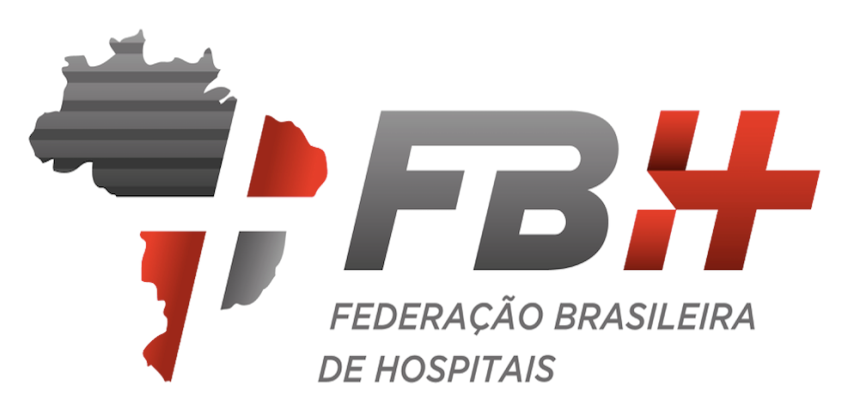 Obrigado
Setembro/2019